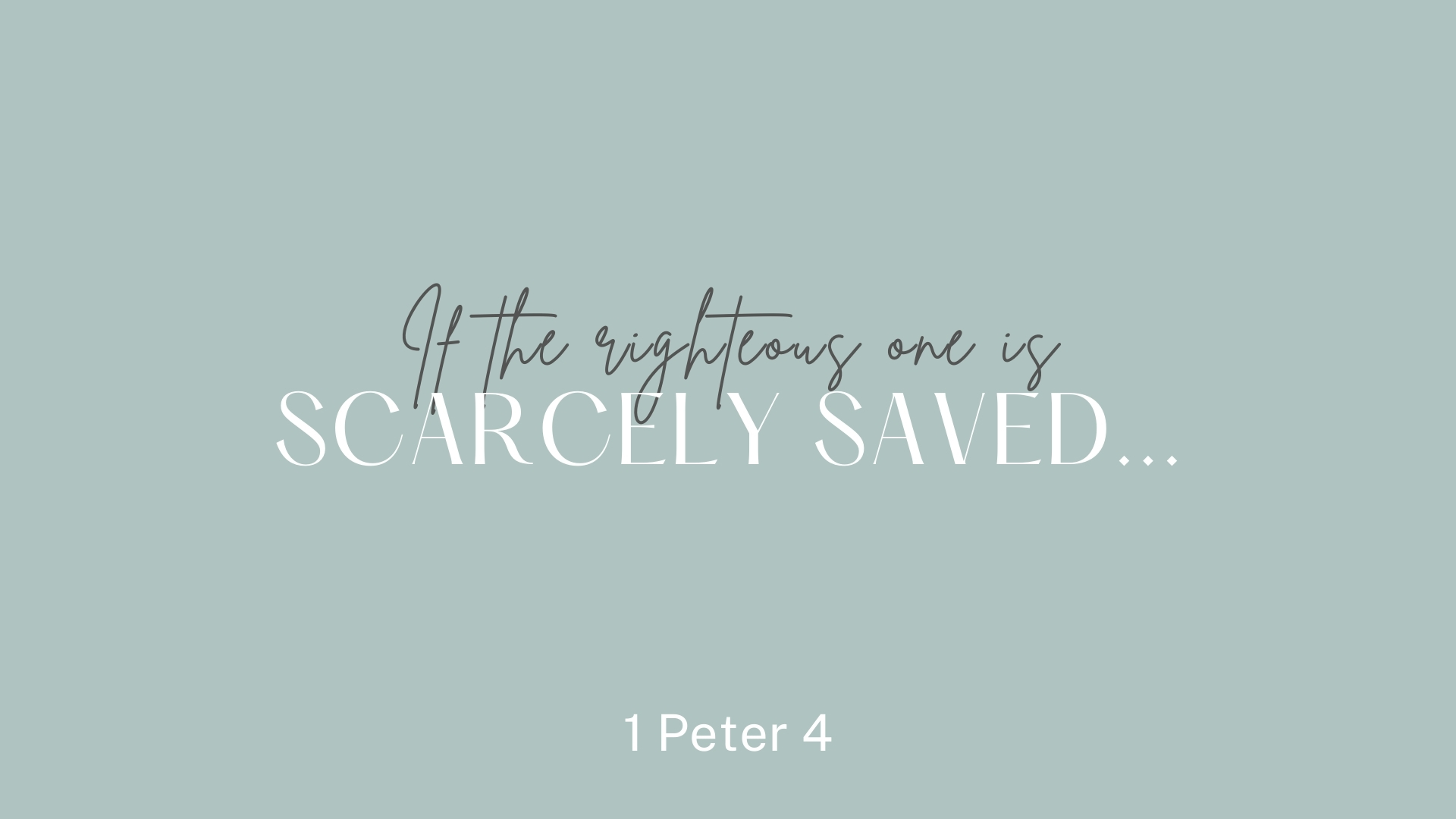 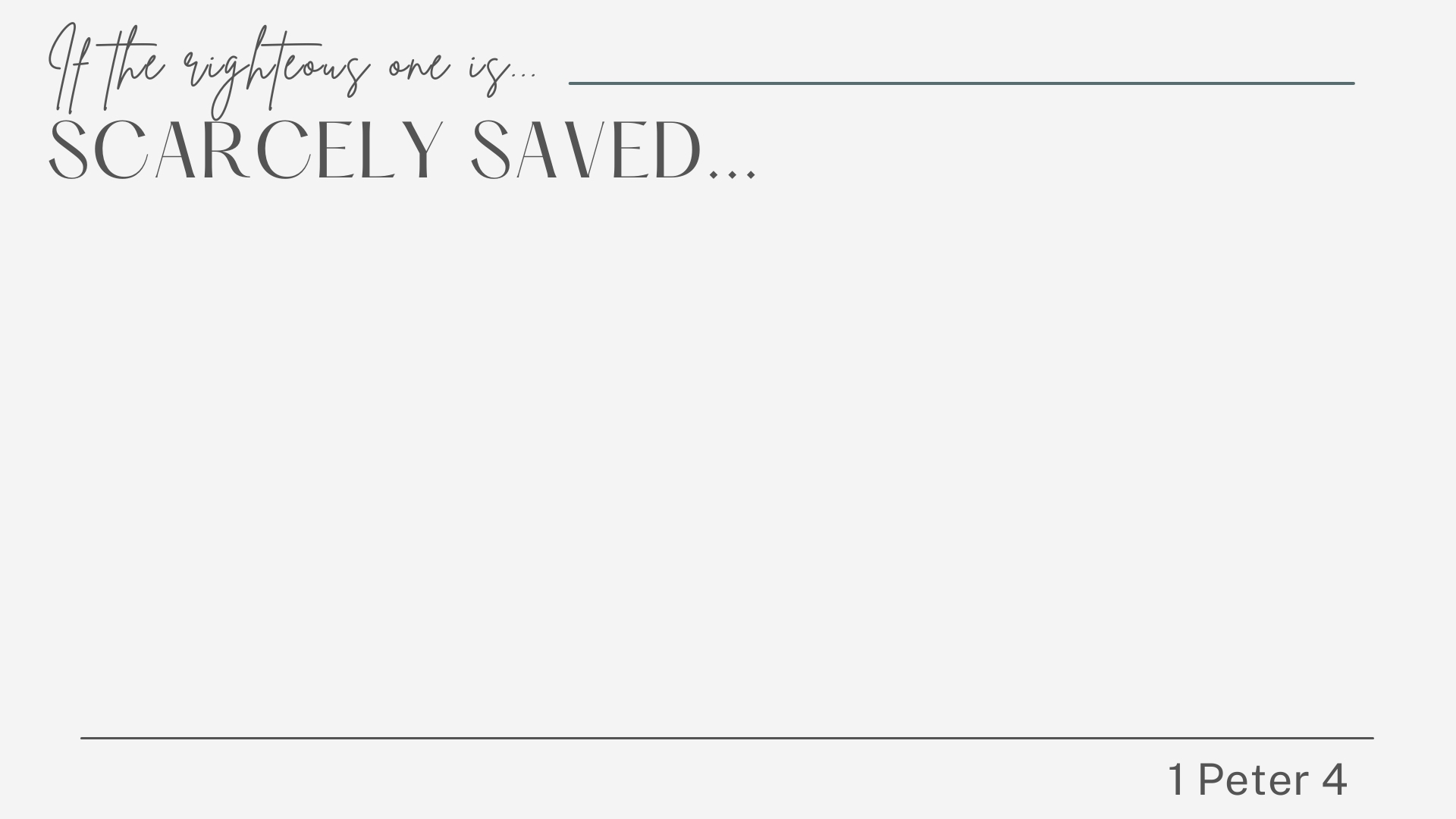 Provocation (vv. 1-6)
The Mind of Christ (vv. 1-2)
The Provocation of Righteous Living (vv. 3-4)
The Retribution of God (vv. 5-6)
Perseverance (vv. 7-11)
The Wrong Response to Persecution (Heb. 10:35-39)
The Anticipation of Judgment Produces Perseverance in Good (vv. 7-11)
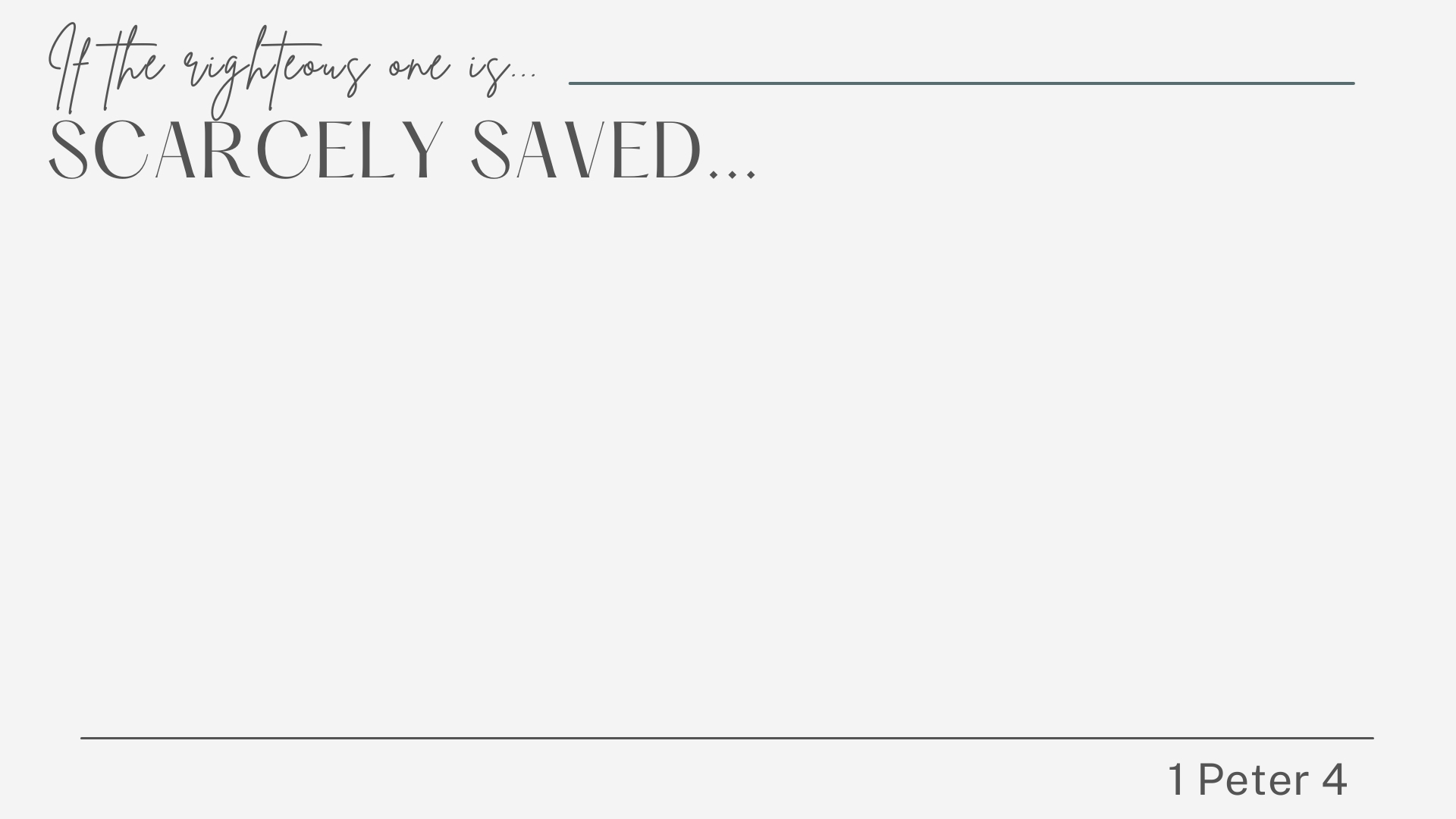 Positivity (vv. 12-16)
The Positive Response (vv. 12-13)
The Positive Reason (vv. 14-16)
Perspective (vv. 17-19)
The Proper Perspective (vv. 17-18)
The Proper Resolve (v. 19)
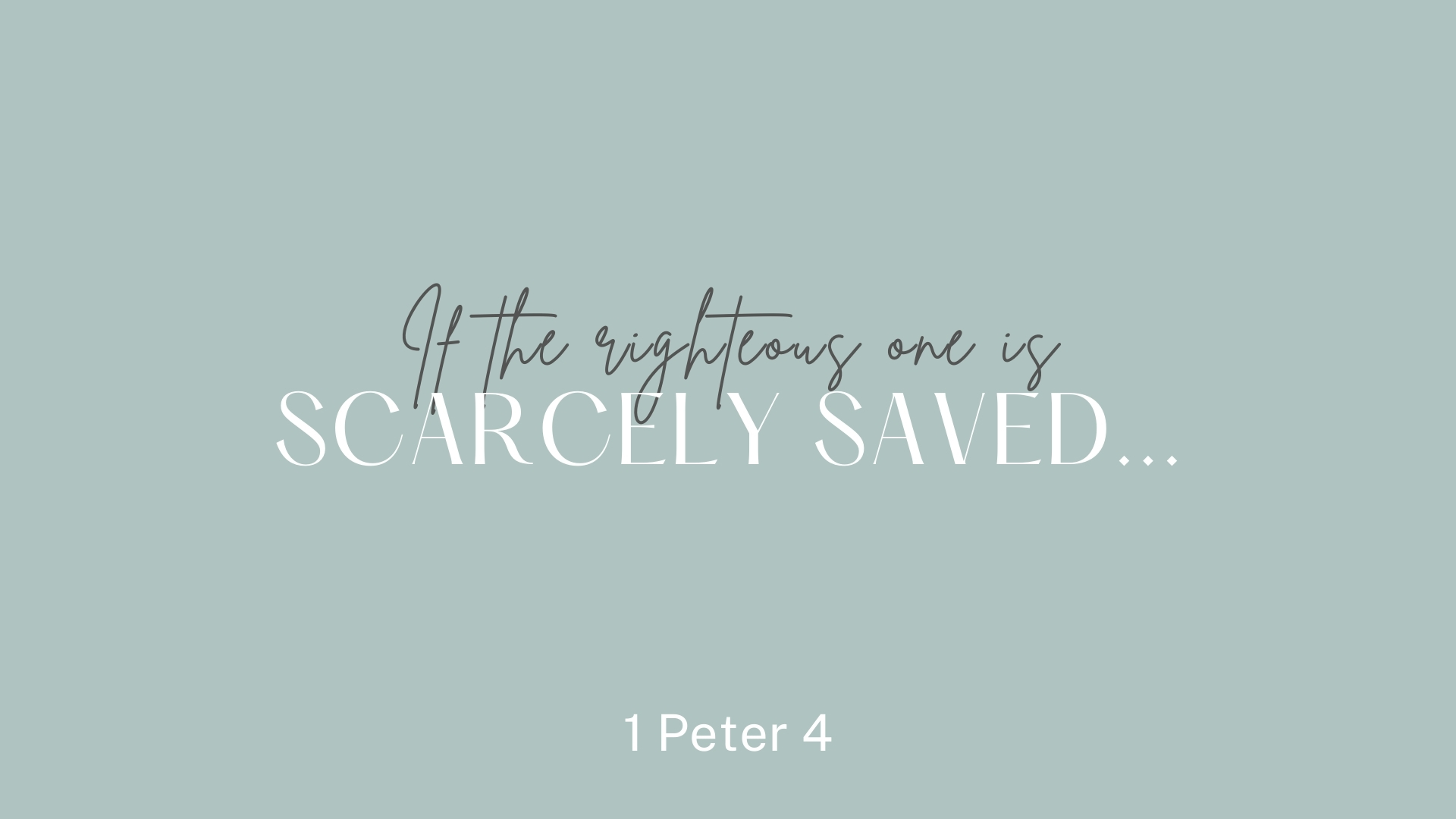